DEUTSCH
9
класс
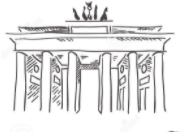 THEMA DER STUNDE:
„Hier treffen wir uns im Netz“
PLAN DER STUNDE:
Wortschatzarbeit
Lückentext
Arbeit an dem Text
Grammatik
Übungen
Aufgabe für selbstständige Arbeit
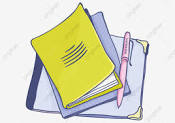 SMS – SCHREIB MIR SPRÜCHE
Nur 160 Zeichen ist eine SMS lang, eine Textnachricht auf dem Handy.
 Doch damit kann man jede Menge erzählen. Hier lest ihr einige SMS.
Ich kann nur 160 Zeichen benutzen. 
Das ist nicht viel! Ich schreibe keinen Satz mehr, denn ich habe keinen Platz mehr! 
Tomasz, Krakow, Polen
Bist du traurig? Hast du Sorgen? Soll ich dir mein Lächeln borgen? Macht es dich happy, bringt es dir Glück? Dann gib es mir irgendwann zurück! Irene, Krapkowice, Polen
SMS – SCHREIB MIR SPRÜCHE
Lückentext. Ergänzen Sie bitte die Präpositionen.
Der britische Ingenieur Neil Papworth schickte die erste Nachricht ______ ein Handy. Die Deutschen schreiben im Jahr 2011 ______55 Milliarden SMS. Die SMS ist ein wichtiges Kommunikationsmittel ___ aktive junge Leute. Telefonieren ist nicht überall möglich, aber eine SMS kann man immer schreiben: ____Kino, ______einem Konzert, ______der Schule, früh morgens oder spät ______der Nacht. ____einer SMS kann man sich schnell verabreden. ______einer SMS schreibt man einfach: „HDL“. Es gibt eine eigene SMS-Sprache ______viele Abkürzungen. Englische Kürzel kommen ______ Chatrooms und Internetforen.
in
in
über
in
im
mit
für
per
in
in
aus
SMS –Abkürzungen
SMS –Abkürzungen
Versuchen Sie zu erraten, was die folgenden SMS-Abkürzungen bedeuten:

Akla, bb, hdl, lg, mfg, rumian
Akla – alles klar
Bb – bis bald
Hdl – hab dich lieb
LG – liebe Grüße 
MFG – mit freundlichen Grüßen
Rumian – Ruf mich an
SMS –Abkürzungen
Slano, memispä.
Gn8! Hdl!
Akla, bigbedi.
Cu, bb!
Slano, Imir!
Will dich f2f sprechen, bigbedi.
Lesen Sie den Text
Die SMS wird 20 Jahre alt
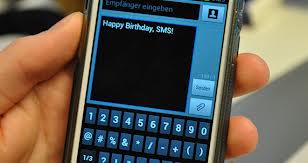 Du bist verabredet und mal wieder spät dran - was jetzt? Ist doch klar: Schnell eine SMS schreiben, dass du später kommst. So einfach ist das, wenn man ein Handy hat. Zu verdanken haben wir das unter anderem dem Briten Neil Papworth. Der Handyspezialist hat die Technik für die kleinen Textnachrichten mitentwickelt und am 3. Dezember 1992 die erste SMS verschickt.
Weihnachtliche Grüße
Und was stand in dieser ersten SMS? Sie lautete schlicht und einfach "Merry Christmas" - also "Frohe Weihnachten". Die Nachricht war an jemanden gerichtet, der gerade am anderen Ende der Stadt auf einer Weihnachtsfeier war. Heute sind die kleinen Textnachrichten kaum noch wegzudenken. Etwa 55 Milliarden SMS haben die Deutschen im vergangenen Jahr verschickt. Zu Weihnachten kommt bestimmt noch die ein oder andere dazu.
Lesen Sie den Text
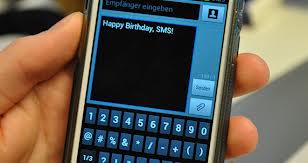 FRAGEN ZUM TEXT: Entscheide Sie, ob die Aussagen richtig oder falsch sind!
Mit einer SMS kann man sich kurzfristig bei jemandem entschuldigen.
Neil Papworth war der alleinige Erfinder der SMS.
Neil Papworth hat zuerst eine Textnachricht gesendet.
Die erste SMS wurde zu einer Person geschickt, die auf einer Party in einer anderen Stadt war.
An Weihnachten werden mehr SMS verschickt als zu anderen Zeiten im Jahr.
Ohne die SMS können viele Deutsche nicht mehr denken.
R
F
R
F
R
F
Lesen Sie den Text
verabredet
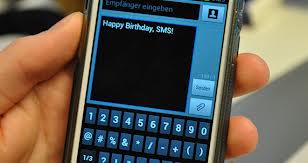 gerichtet
das andere
das eine
spät dran
WORTSCHATZ: Setzen Sie passende Wörter aus dem Text ein.
Ich habe ein Treffen mit all meinen Freunden organisiert, wir sind um 15.00 Uhr in meinem Haus ____________________.
Klaus hat mir grad gesimst, dass er nicht pünktlich kommen kann. Typisch, er ist immer___________________.
Ich gehe morgen auf den Weihnachtsmarkt, da finde ich bestimmt____________ oder ___________ Geschenk.
Du darfst nur SMS lesen, die auch an dich ______________ sind.
Grammatik
Das Indefinitpronomen man
Bedeutung: Es bezeichnet eine oder mehrere unbestimmte Personen. So kann man seine Bedeutung mit "irgendjemand", "irgendwelche Leute / die Leute" umschreiben.
Das Pronomen man fungiert nur als Subjekt. Es existiert nur im Nominativ Singular. Das mit ihm kongruierende Verb wird in der dritten Person Singular konjugiert. Für den Akkusativ und Dativ werden die entsprechenden Formen des Indefinitpronomens einer benutzt.
Übung
Formen Sie folgende Sätze um, indem Sie das Pronomen „man“ benutzen.
Jugendliche schicken einander oft SMS. 


Zum „SMS“ sagen Deutsche „simsen,“ „texten“.  



Viele Leute telefonieren nicht, sie schreiben lieber SMS.
Man schickt oft SMS.
Zum „SMS“ sagt man „simsen,“ „texten“.
Man telefoniert nicht, man schreibt lieber SMS.
Übung
Formen Sie folgende Sätze um, indem Sie das Pronomen „man“ benutzen.
Sie kommunizieren mit 160 Zeichen.
In einer SMS sparen Jugendliche Zeichen,Pronomen, Präpositionen.
Mit einer SMS schreiben können sich Freunde schnell verabreden.
Man kommuniziert mit 160 Zeichen.

In einer SMS spart man Zeichen, Pronomen, Präpositionen.

Mit einer SMS schreiben kann man sich schnell verabreden
Aufgabe für selbstständige Arbeit
Schreiben Sie auch SMS? Wenn ja, schreiben Sie Ihre SMS und lesen Sie sie vor! An wen schreiben Sie eine SMS?
 Wann schreiben Sie eine SMS?
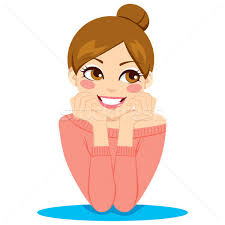 Ende der Stunde
Unsere Stunde ist zu Ende
Danke für Aufmerksamkeit!
Auf Wiedersehen!